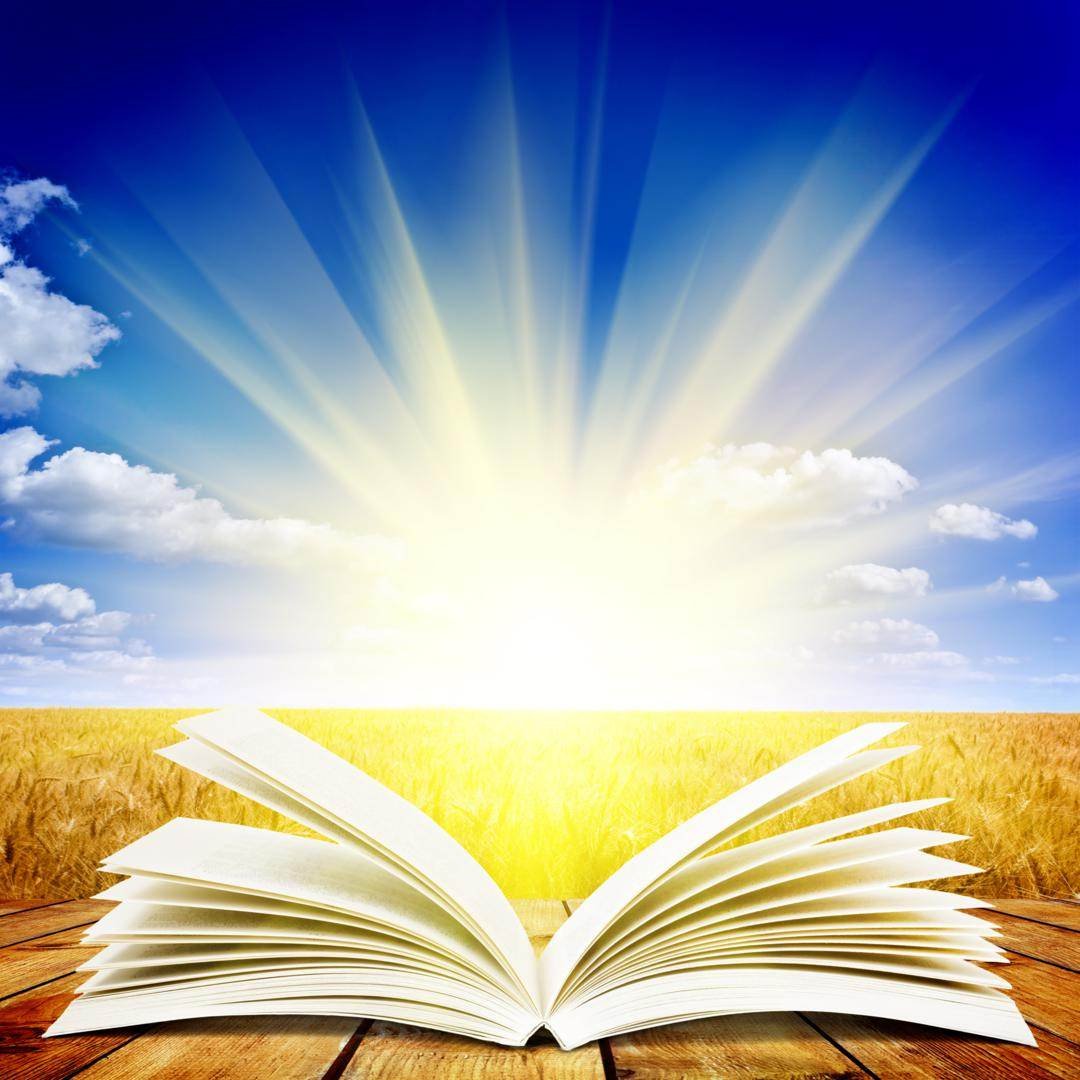 Формирование предпосылок учебной деятельности у старших дошкольников
У дошкольников личностный компонент универсальных учебных действий определяется, прежде всего, личностной готовностью ребенка к школьному обучению -
степенью сформированности внутренней позиции школьника.
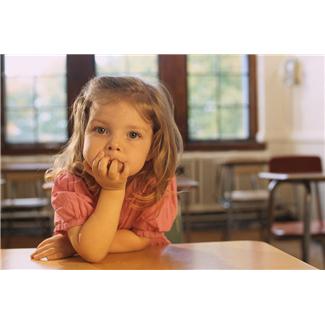 Критерий Я хочу учиться! (мотивация)
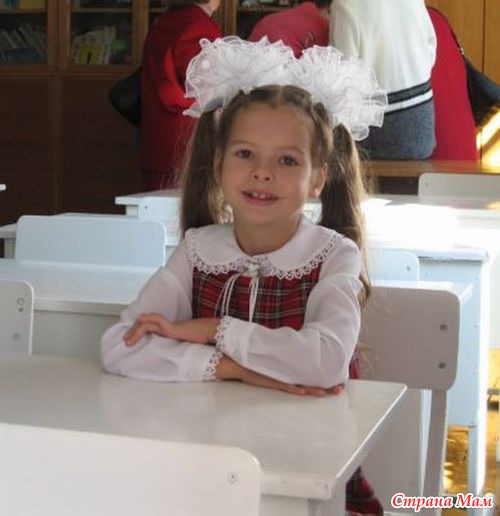 Критерий Я готов к познанию!
 (интерес к новой информации)
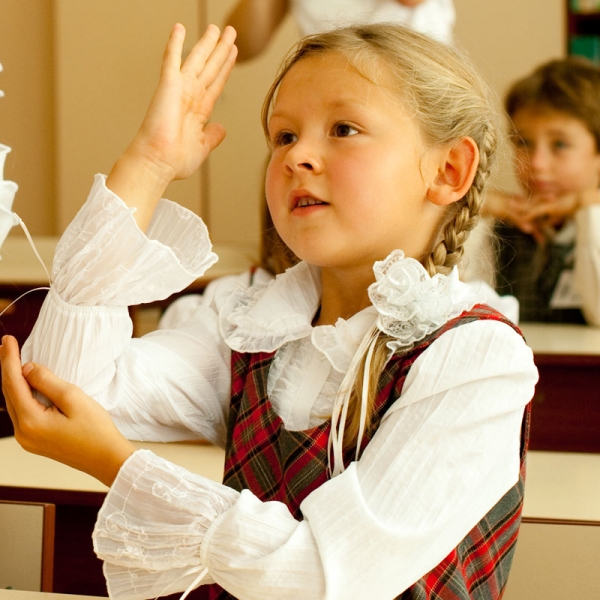 Критерий Я – субъект детского сообщества!    (умение работать в коллективе)
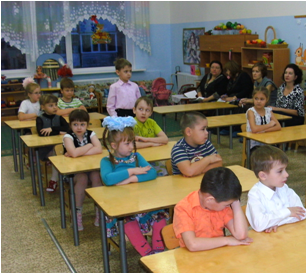 Предпосылки регулятивных универсальных учебных действий:
• умение осуществлять действие по образцу и заданному правилу;
• умение сохранять заданную цель;
• умение видеть указанную ошибку и исправлять ее по указанию взрослого;
• умение контролировать свою деятельность по результату;
• умение адекватно понимать оценку взрослого и сверстника.
Компоненты  предпосылок,  необходимых для начала обучения ребенка в школе:
• потребность ребенка в общении со взрослыми и сверстниками;

• владение определенными вербальными и невербальными средствами общения; 

• желательно эмоционально позитивное
 отношение к процессу сотрудничества; 

• ориентация на партнера по общению;

• умение слушать собеседника.
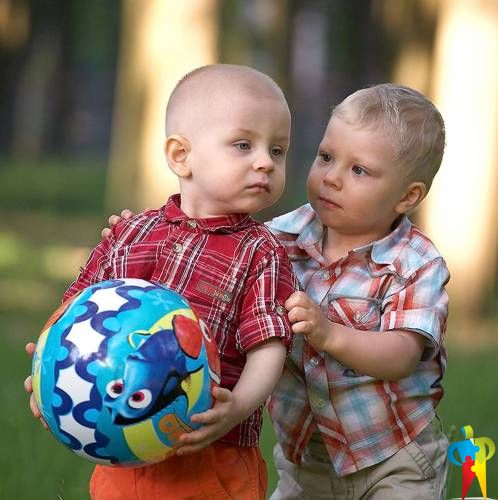 Воспитание действительной и глубокой мотивации, которая сможет стать побудительной причиной стремления дошкольников к приобретению знаний.
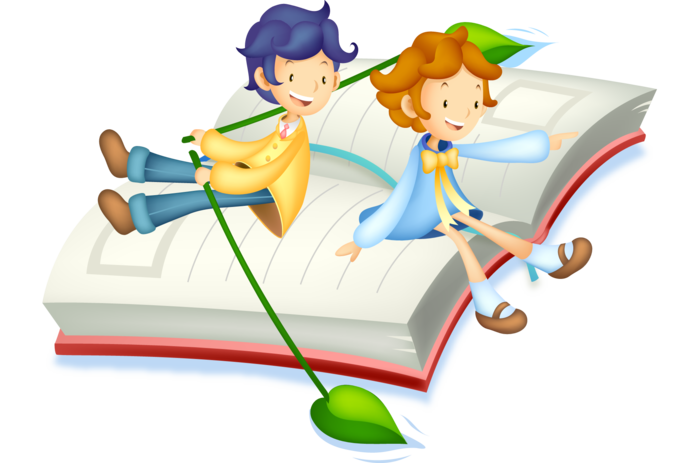 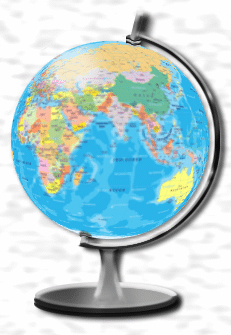 Обобщение исследований педагогов и психологов позволяет выделить основные условия, при которых возникает и развивается интерес к учению.
Учебная деятельность должна быть организована так, чтобы ребенок решал вопросы проблемного характера.
Учебная деятельность должна быть разнообразна.
Необходимо понимание важности преподносимого материала.
Новый материал должен быть хорошо связан с тем, что дети усвоили раньше.
Учебные задания, предлагаемые детям, должны быть трудными, но посильными.
 Положительная оценка стимулирует познавательную активность.
Учебный материал должен быть ярким и эмоционально окрашенным.
Важной предпосылкой учебной деятельности является : овладение детьми общими способами действий
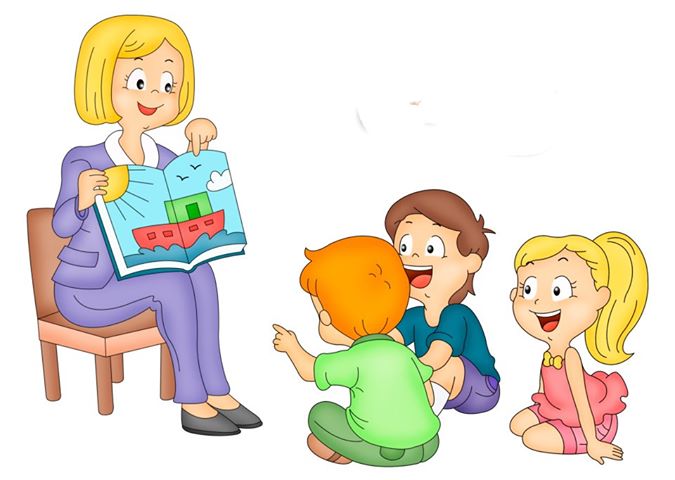 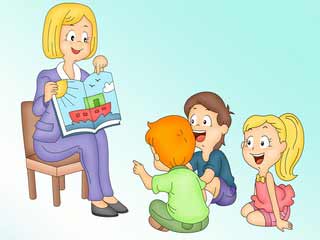 т. е. такими способами, которые позволяют решать ряд практических или познавательных задач, выделять новые связи и отношения- умение учиться
Второй предпосылкой учебной деятельности детей является самостоятельное нахождение способов решения практических и познавательных задач.
Происходит переориентировка сознания детей с конечного результата на способы его достижения. Дети начинают осознавать тот путь, с помощью которого приобретаются новые знания. Такое осознание повышает успешность формирования у них новых познавательных действий, а вместе с этим и формирование новых, более сложных знаний.
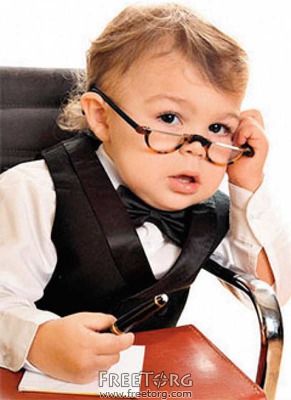 Третьей предпосылкой учебной деятельности, которая должна быть сформирована у детей, является обучение детей контролю за способом выполнения своих действий.
без сопоставления реально производимого 
ребенком действия с образцом, т. е. без 
контроля, учебная деятельность лишается 
своего основного компонента.
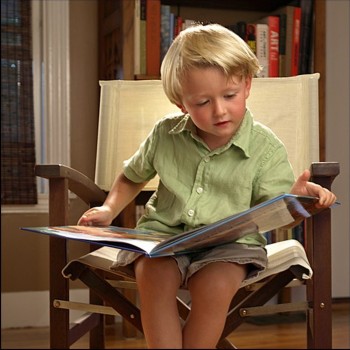 Четвертой предпосылкой учебной деятельности является
умение планировать деятельность, ориентируясь на её результат.
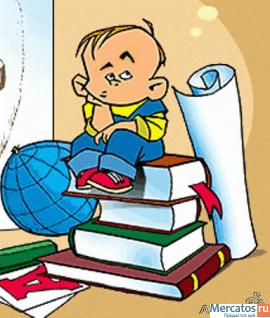 К показателям сформированности предпосылок учебной деятельностимы отнесём :
умение слушать и запоминать поставленную задачу, устное объяснение, образец;
умение анализировать, вычленять способ действий, применять его для решения поставленной задачи;
 умение контролировать свои действия, оценивать задания и результаты деятельности .
три основные линии, по которым должна вестись подготовка к школе:
ОБЩЕЕ РАЗВИТИЕ. 
Развитии памяти, внимания и, особенно, интеллекта. 
Имеющийся запас знаний и представлений, умение действовать во внутреннем плане, или, иными словами, производить некоторые действия в уме.
 Воспитание умения ПРОИЗВОЛЬНО управлять собой. У ребёнка дошкольного возраста яркое восприятие, легко переключаемое внимание и хорошая память, но произвольно управлять ими он еще как следует не умеет. Умения делать не только то, что тебе хочется, но и то, что надо, хотя, может быть, и не совсем хочется или даже совсем не хочется.
Интеллектуальные игры для детей
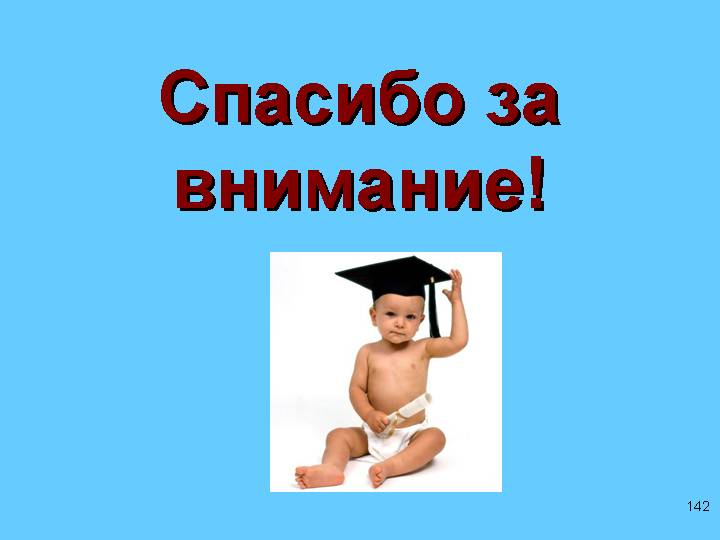